Boyce/DiPrima 10th ed, Ch 7.8: Repeated EigenvaluesElementary Differential Equations and Boundary Value Problems, 10th edition, by William E. Boyce and Richard C. DiPrima, ©2013 by John Wiley & Sons, Inc.
We consider again a homogeneous system of n first order linear equations with constant real coefficients x' = Ax.
If the eigenvalues r1,…, rn of A are real and different, then there are n linearly independent eigenvectors (1),…, (n), and n linearly independent solutions of the form

If some of the eigenvalues r1,…, rn are repeated, then there may not be n corresponding linearly independent solutions of the above form.
In this case, we will seek additional solutions that are products of polynomials and exponential functions.
Example 1: Eigenvalues (1 of 2)
We need to find the eigenvectors for the matrix:


The eigenvalues r and  eigenvectors satisfy the equation
	(A – rI ) =0  or 




To determine r, solve det(A-rI) = 0:  


Thus r1 = 2 and r2 = 2.
Example 1: Eigenvectors (2 of 2)
To find the eigenvectors, we solve


	
	by row reducing the augmented matrix:





Thus there is only one linearly independent eigenvector for the repeated eigenvalue r = 2.
Example 2: Direction Field   (1 of 10)
Consider the homogeneous equation x' = Ax below.



A direction field for this system is given below.
Substituting x = ert in for x, where r is A’s eigenvalue and  is its corresponding eigenvector, 
	the previous example showed the
	existence of only one eigenvalue, 
	r = 2, with one eigenvector:
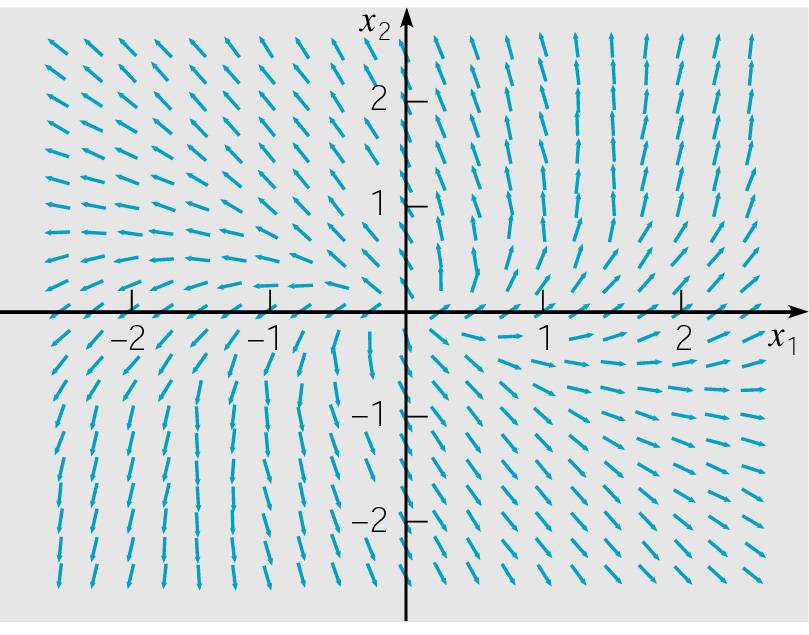 Example 2: First Solution; andSecond Solution, First Attempt        (2 of 10)
The corresponding solution x = ert of x' = Ax is


Since there is no second solution of the form x = ert, we need to try a different form.  Based on methods for second order linear equations in Ch 3.5, we first try x = te2t. 
Substituting x = te2t into x' = Ax, we obtain

	
	or
Example 2: Second Solution, Second Attempt    (3 of 10)
From the previous slide, we have


In order for this equation to be satisfied for all t, it is necessary for the coefficients of te2t and e2t to both be zero.
From the e2t term, we see that  = 0, and hence there is no nonzero solution of the form x = te2t.
Since te2t and e2t appear in the above equation, we next consider a solution of the form
Example 2: Second Solution and its Defining Matrix Equations             (4 of 10)
Substituting x = te2t + e2t into x' = Ax, we obtain

	
	or


Equating coefficients yields A = 2 and A =  + 2, or 


The first equation is satisfied if  is an eigenvector of A corresponding to the eigenvalue r = 2. Thus
Example 2: Solving for Second Solution  (5 of 10)
Recall that


Thus to solve (A – 2I) =   for , we row reduce the corresponding augmented matrix:
Example 2: Second Solution (6 of 10)
Our second solution x = te2t + e2t  is now


Recalling that the first solution was


	we see that our second solution is simply


	since the last term of third term of x is a multiple of x(1).
Example 2: General Solution (7 of 10)
The two solutions of  x' = Ax are


The Wronskian of these two solutions is


Thus x(1) and x(2) are fundamental solutions, and the general solution of x' = Ax is
Example 2: Phase Plane  (8 of 10)
The general solution is


Thus x is unbounded as t  , and x  0 as t  -. 
Further, it can be shown that as t  -, x  0 asymptotic 
	to the line x2 = -x1 determined by the first eigenvector. 
Similarly, as t  , x is asymptotic to a line parallel to x2 = -x1.
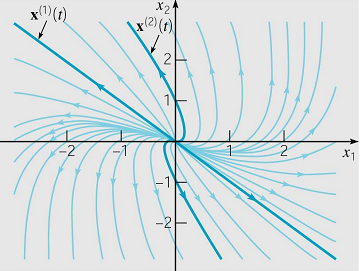 Example 2: Phase Plane  (9 of 10)
The origin is an improper node, and is unstable. See graph. 
The pattern of trajectories is typical for two repeated eigenvalues with only one eigenvector. 
If the eigenvalues are negative, then the trajectories are similar but are traversed in the inward direction. In this case the origin is an asymptotically stable improper node.
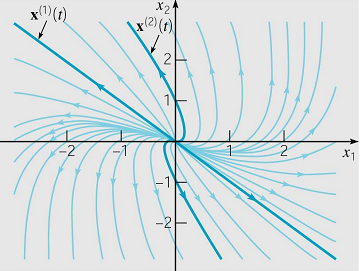 Example 2: Time Plots for General Solution   (10 of 10)
Time plots for x1(t) are given below, where we note that the general solution x can be written as follows.
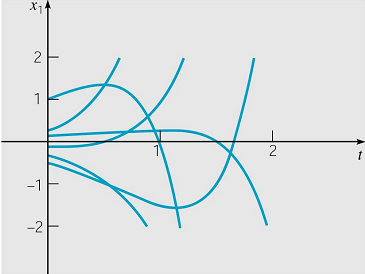 General Case for Double Eigenvalues
Suppose the system x' = Ax has a double eigenvalue r =  and a single corresponding eigenvector .
The first solution is 
			x(1) = e t, 
	where  satisfies (A-I) = 0.  
As in Example 1, the second solution has the form

	where  is as above and  satisfies (A-I) = .  

Since  is an eigenvalue, det(A-I) = 0, and (A-I) = b does not have a solution for all b.   However, it can be shown that (A-I) =  always has a solution.  
The vector  is called a generalized eigenvector.
Example 2 Extension: Fundamental Matrix    (1 of 2)
Recall that a fundamental matrix (t) for x' = Ax has linearly independent solution for its columns.  
In Example 1, our system x' = Ax was


	and the two solutions we found were 


Thus the corresponding fundamental matrix is
Example 2 Extension:Fundamental Matrix     (2 of 2)
The fundamental matrix (t) that satisfies (0) = I can be found using (t) = (t)-1(0), where


	
	where -1(0) is found as follows:



Thus
Jordan Forms
If A is n x n with n linearly independent eigenvectors, then A can be diagonalized using a similarity transform T-1AT = D. The transform matrix T consisted of eigenvectors of A, and the diagonal entries of D consisted of the eigenvalues of A. 
In the case of repeated eigenvalues and fewer than n linearly independent eigenvectors, A can be transformed into a nearly diagonal matrix J, called the Jordan form of A, with
				T-1AT = J.
Example 2 Extension: Transform Matrix   (1 of 2)
In Example 2, our system x' = Ax was


	with eigenvalues r1 = 2 and r2 = 2 and eigenvectors



Choosing k = 0, the transform matrix T formed from the two eigenvectors  and  is
Example 2 Extension: Jordan Form   (2 of 2)
The Jordan form J of A is defined by T-1AT = J. 
Now

	
	and hence



Note that the eigenvalues of A, r1 = 2 and r2 = 2, are on the main diagonal of J, and that there is a 1 directly above the second eigenvalue. This pattern is typical of Jordan forms.